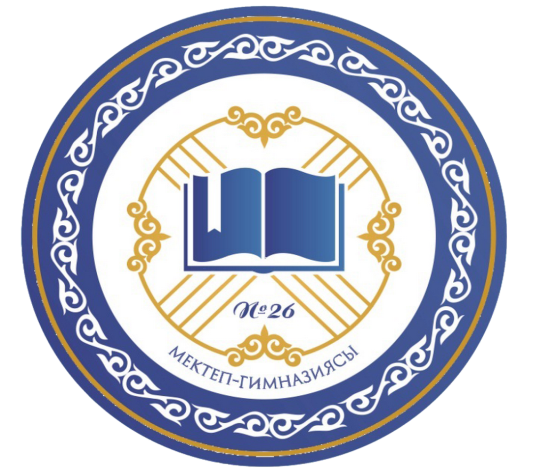 Қашықтан оқытуды ұйымдастыру жөнінде ата-аналарға арналған жадынама
Баланың бас ұстазы-ата-анасы
Қашықтықтан оқудағы ата –ананың  міндеттері
Баламен бірге күн режімін жасау;
Баланың қолдаушысы ,кеңесшісі болу;
Сабырлық ,шыдамдылық таныту;
Жаңа тәжірибені қабылдау;
Құрылғылармен шама келгенше қамтамасыз ету;
Балаға бағыт беруге көмектесу;
Нені ескеруіңіз қажет……
сабақтың басталу уақыты ..... (кейін хабарланады);
🖊️сабақ кестесі оқушының жұмыс орнына (көрінетін) жақын жерде болуы керек;
🖊️ сабақтар қатаң түрде уақытында өткізіледі (кесте бойынша);
🖊️ компьютер (телефон) толығымен зарядталған болуы тиіс, кешке дайындап қойған жөн;
Балаңыз  үшін……….
арнайы сабақ оқу орны белгіленуі шарт;

🖊️ сабаққа уақытында қосылыңыз: сабақ басталуға 5 минут қалғанда;

🖊️ балалардың жуынып, таранып, ұқыпты киінуі маңызды (жатын  киім мен халаттарда емес)
Сабақ өтіп жатқанда….
Бөлмеде қатаң тыныштық сақталуы тиіс, сыртқы дыбыстарды өшіруіңіз керек.

 Сабақ уақытында  отбасындағы басқа балалар мен үй жануарларының кедергі келтірмеуін назарда ұстаңыз;
Сабақ өтіп жатқанда….
Сабақ барысында балалардың  бөлмеден шықпауы, орынсыз тамақтанбауы, басқа бөгде заттарға алаңдамауы, онлайн сабақтан шығып кетпеуі назарда болуы керек;


🖊️ егер мұғалім сұрақ қойса, компьютердегі арнайы тетікшені қолданып қолыңызды көтеріп жауап бере аласыз; (ZOOM  болғанда)
Нұсқауларға назар аударыңыз…..
🖊️ оқушы мұғалімнің нұсқауларын қатаң орындауы керек;

🖊️ мұғалімге сұрақтар сабақтың түсіндірмесінен кейін, яғни мұғалім сұраған кезде ғана қойылады;

🖊️ сабақты түсіндіру кезінде ата-аналар мен балаларға чатта жазуға тыйым салынады;( тек дыбыс болмай, естілмей қалған жағдайда ғана рұқсат беріледі);
Ата –аналар есіне……
🖊️ балаға жауап бергенде орнынан тұрудың қажеті жоқ;

🖊️ мұғалімнің рұқсатынсыз суретке, бейнетаспаға  түсіруге, жүргізілген сабақты әлеуметтік желілерде жариялауға  қатаң тыйым салынады

🖊️ сабақ барысында ата-аналарға араласуға шектеу қойылады;

🖊️ сабақта оқушының себепсіз қатыспай қалғаны  үшін ата-ана жауап береді.
Сіздерден сұрайтынымыз….
Балаңыздың аз уақыт онлайн болуын, көп уақытын өз бетімен жұмыс жасауын қадағалаңыз….
Үй тапсырмаларын уақытында  орындап , мұғаліммен кері байланыста болуын қадағалаңыз….
Балаңыздың қосымша тапсырмалар орындауын, әдеби кітаптар оқуын, телеарна сабақтарын уақытында көруін қадағалаңыз…
Балаңызбен бірге……
Таңғы жаттығулар жасау;
Дұрыс тамақтану;
Би ұйымдастыру;
Серуендеу аулада
Кітап оқу
Бірге фильм көру;
Үй шаруасына тарту;
Өлеңдер жаттау
Тәжірибелер жасау;
Елімізде болып жатқан жағдайларға түсінушілікпен қарап, ертеңгі болашағымыз үшін үйден шықпай білім алуда
            бізбен бірге болыңыз…